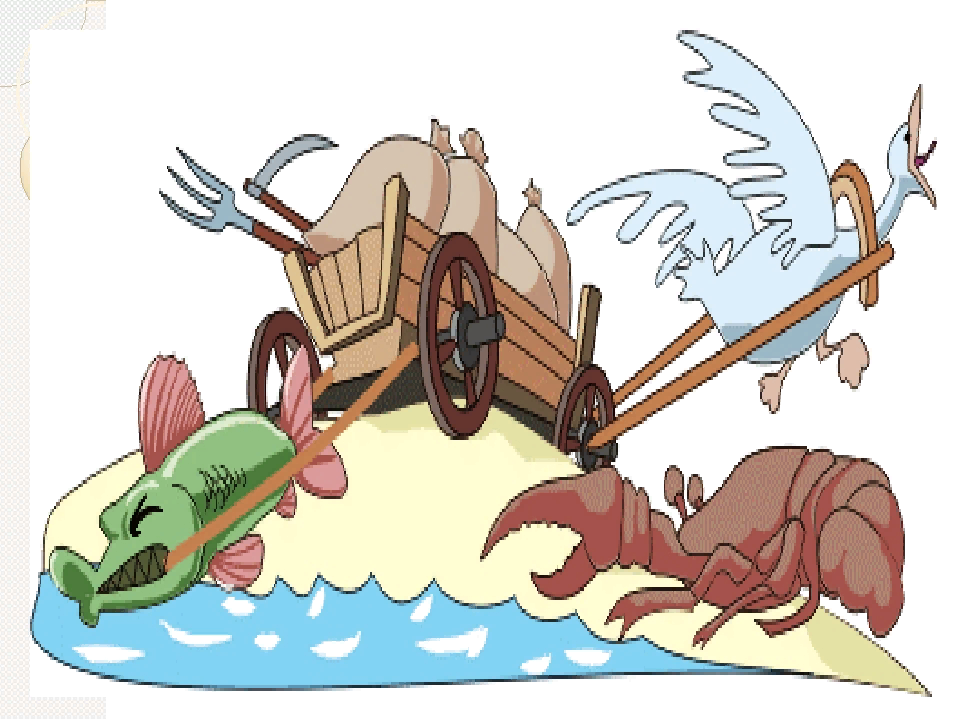 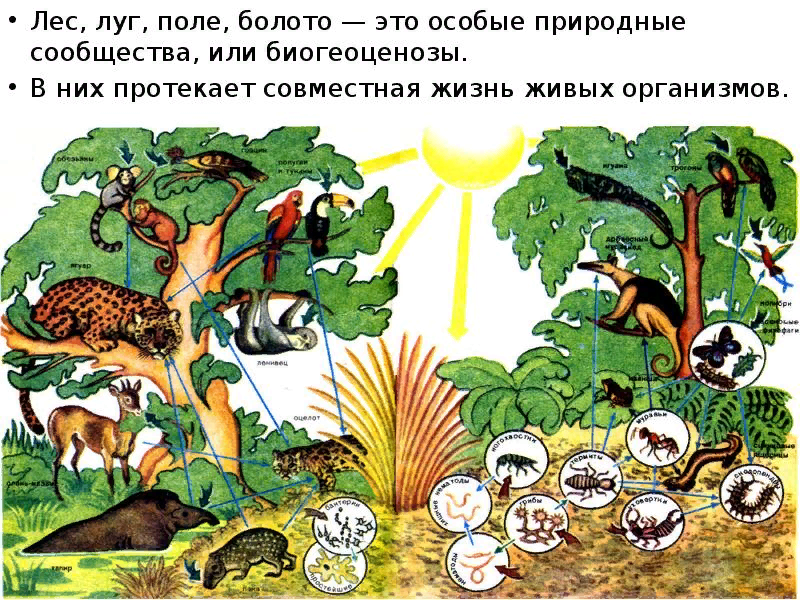 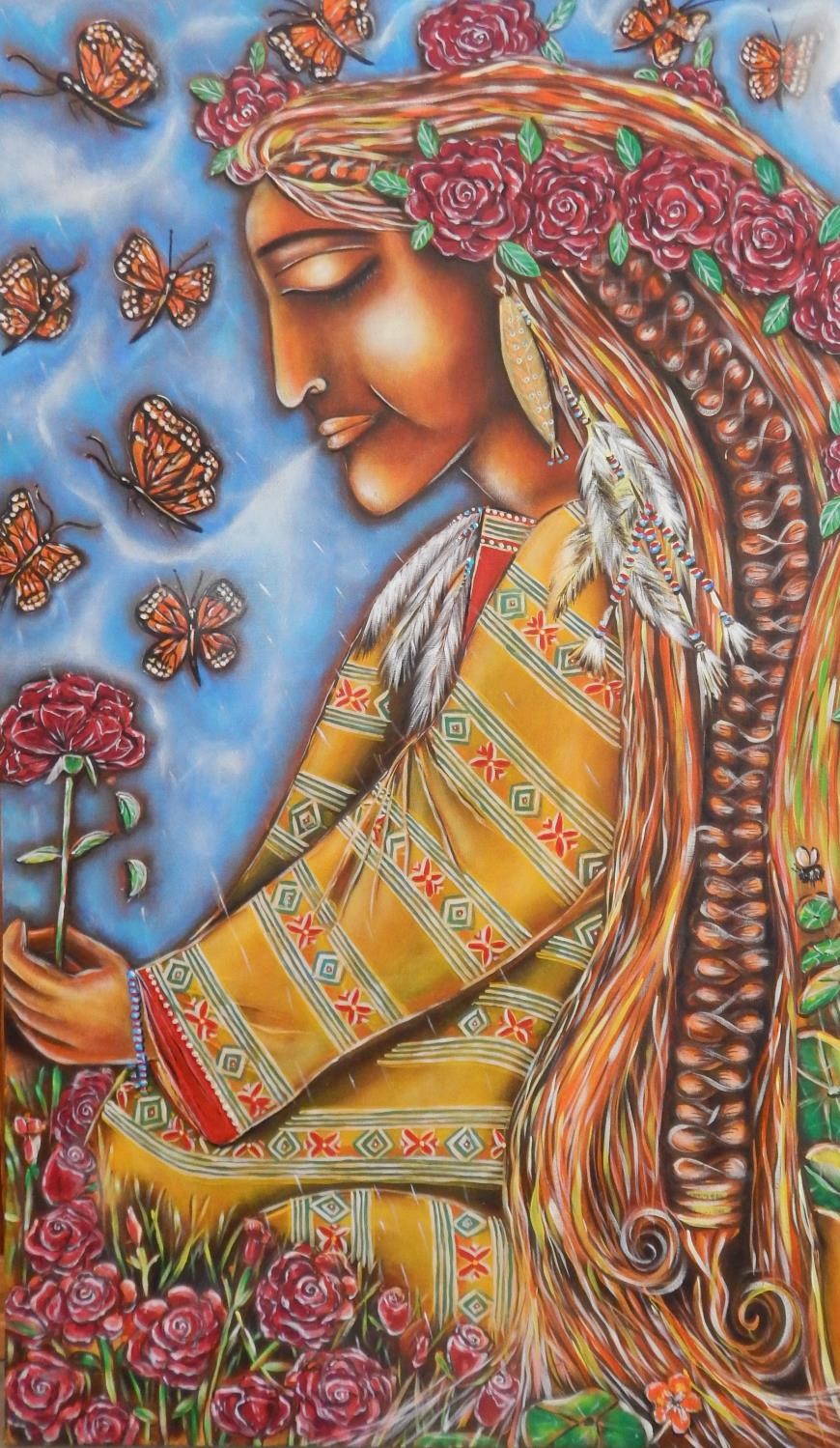 «Экосистемная философия»: будущее инновационно- образовательных систем
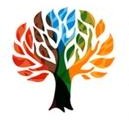 «Образовательные экосистемы: возникающая практика для будущего образования»
Предпосылки трансформации: 1. Автоматизация рынка труда
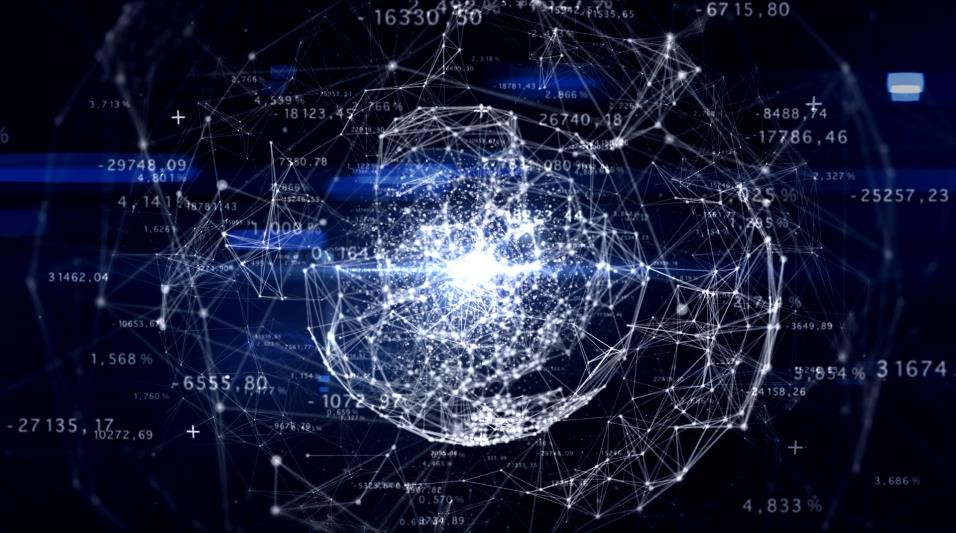 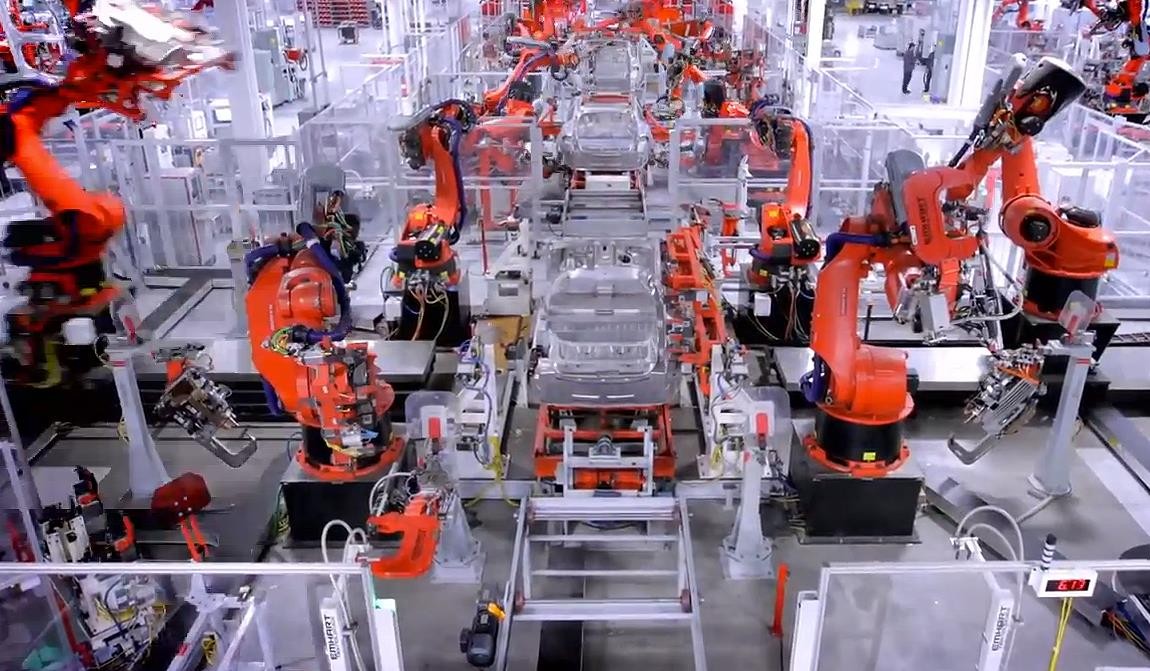 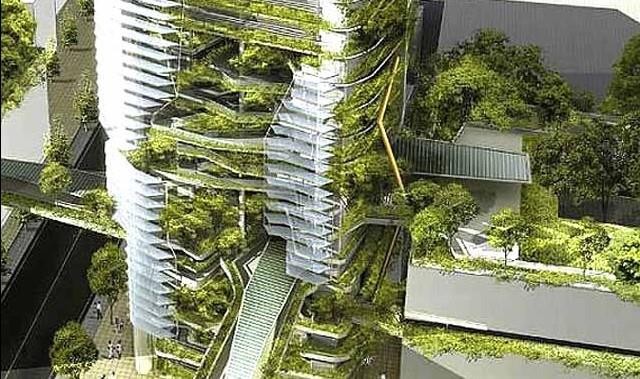 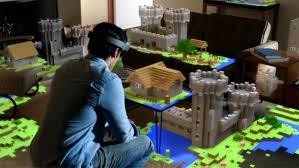 2. Растущая скорость обновления информации.
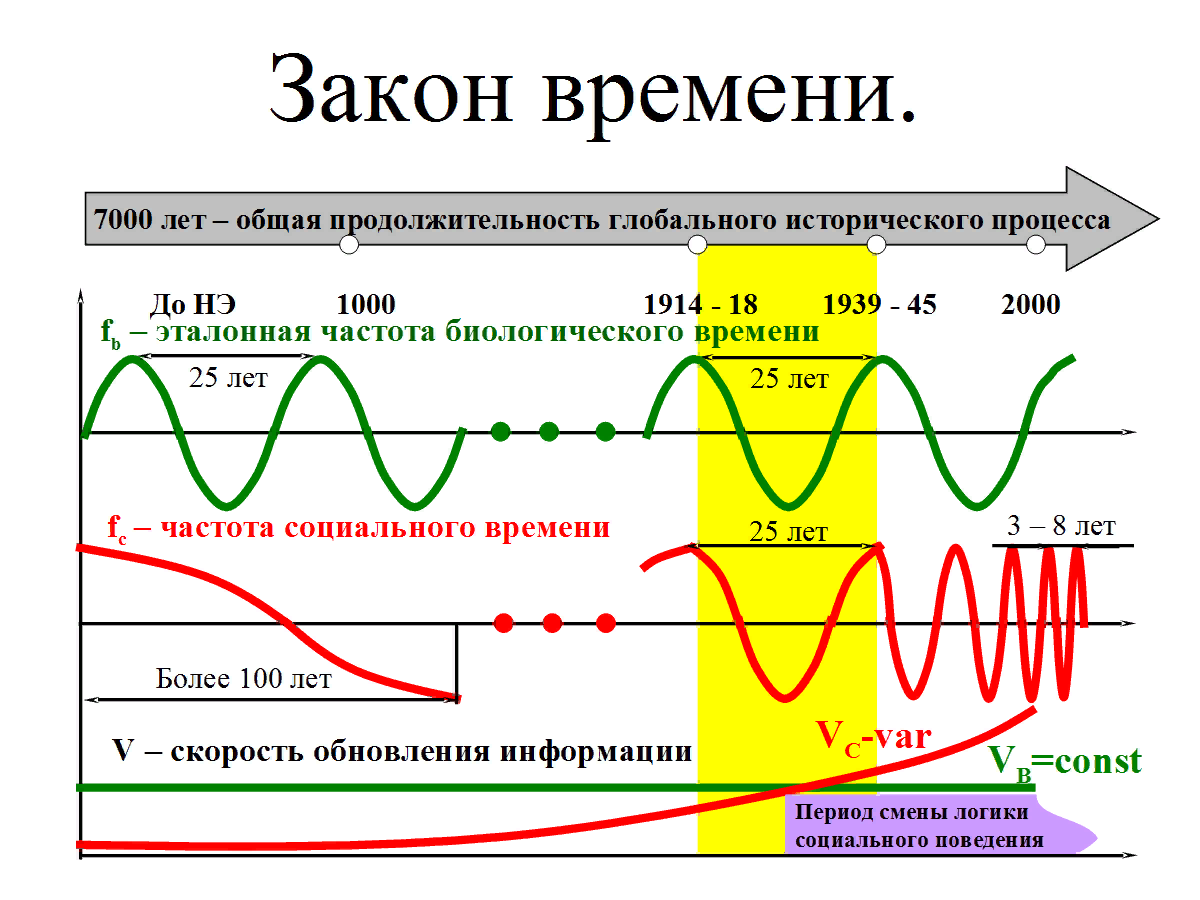 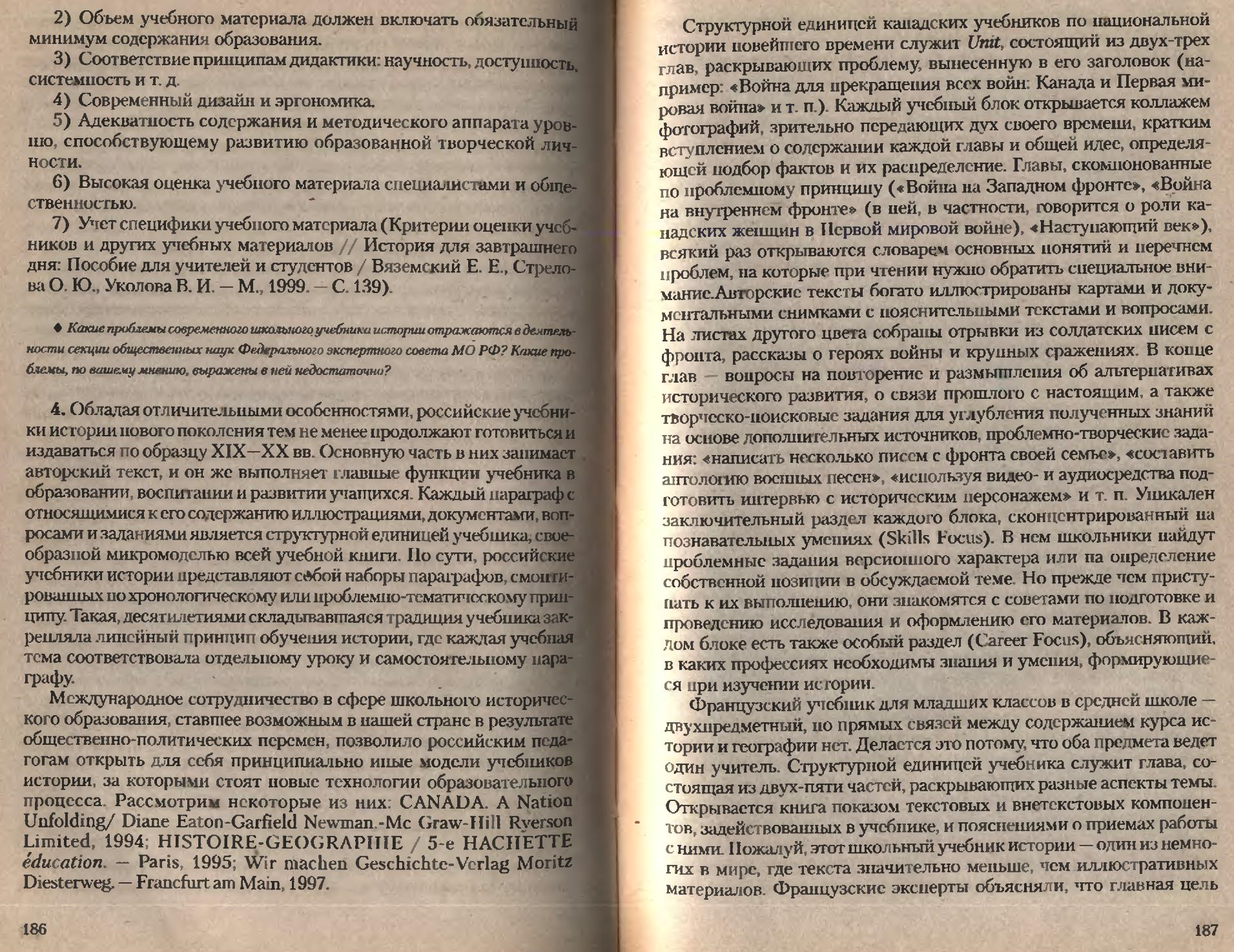 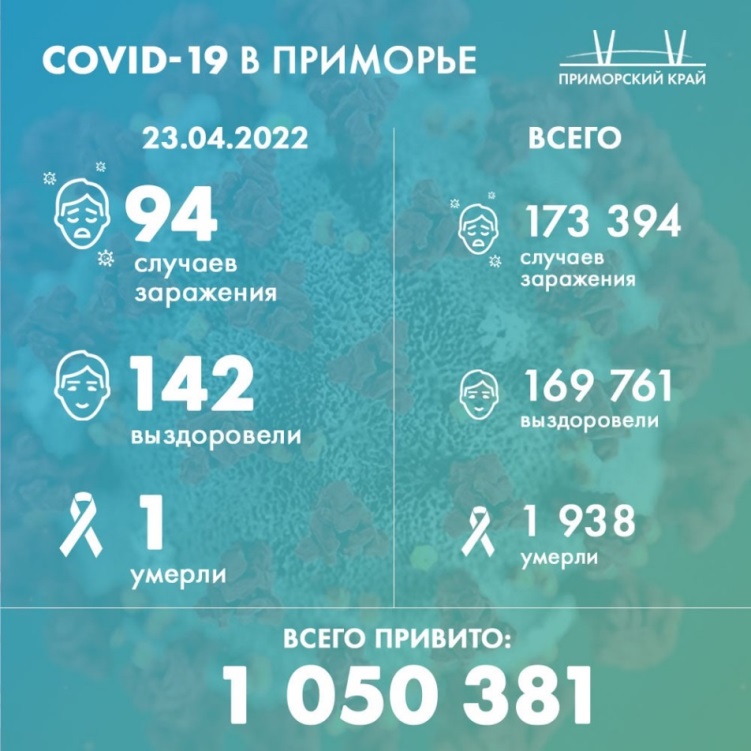 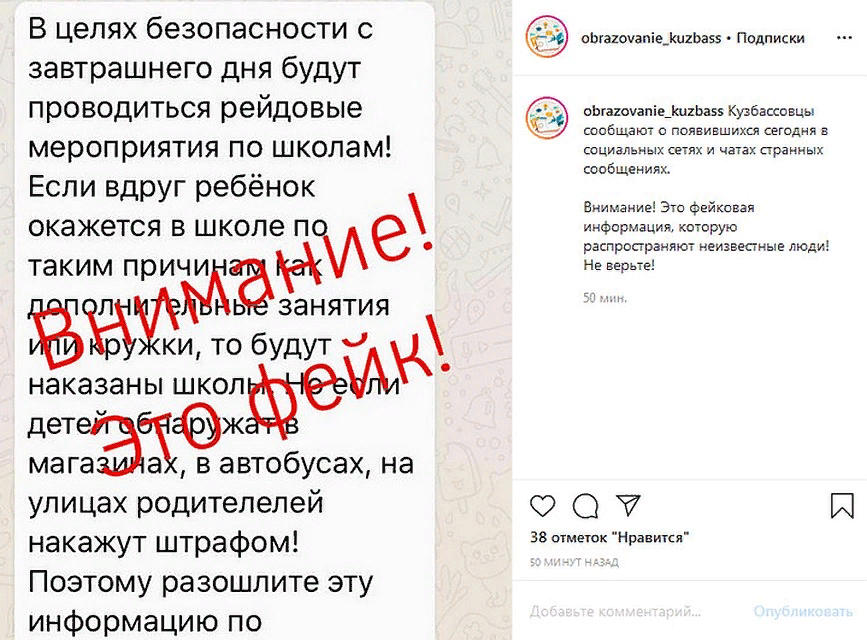 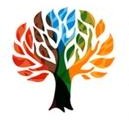 3. Демографические сдвиги и «смерть» старых профессий
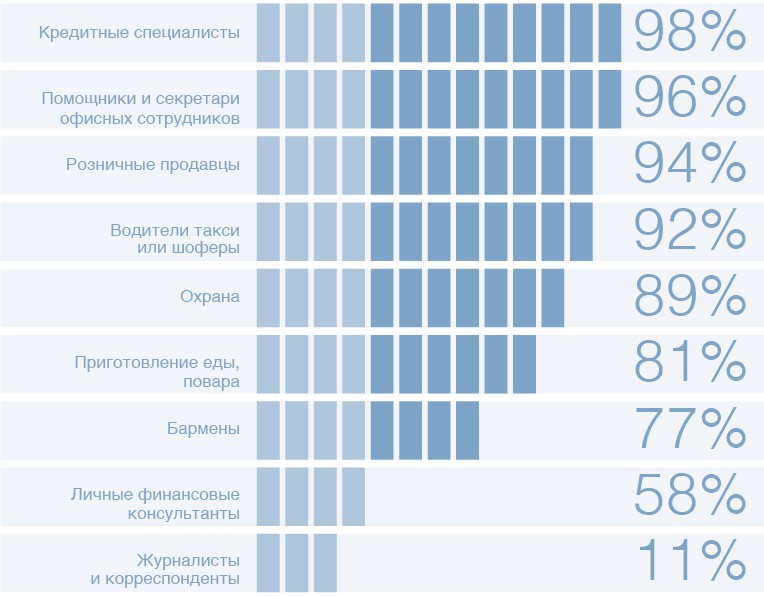 Более 2 миллиардов рабочих мест могут исчезнуть до 2030
под воздействием автоматизации
Источник: (Frey, Osborn, 2013)
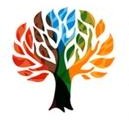 4… или upgrade: не замена, а сотрудничество(цифровизация)
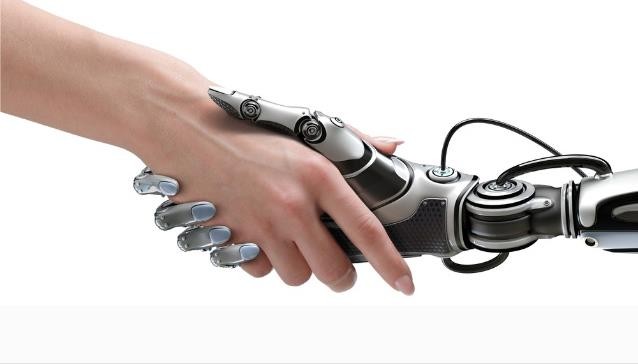 volatility — изменчивость
uncertainty — неопределённость
complexity — сложность
ambiguity — неоднозначность
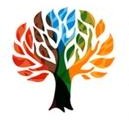 VUCA (ОПАНЬКИ) мир
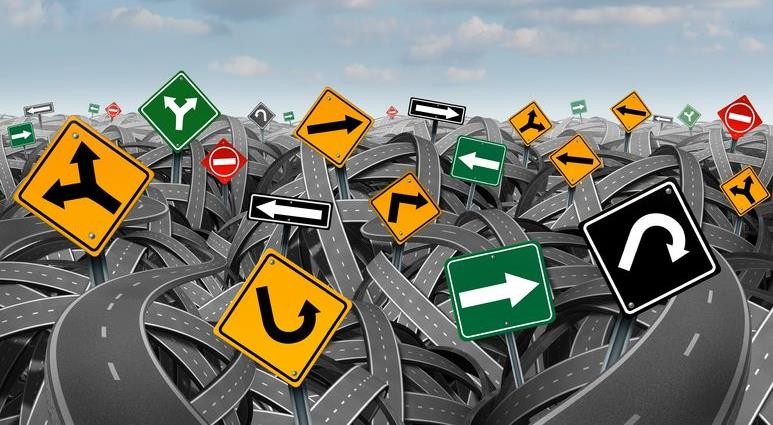 Почему именно экосистемы могут изменить образование?
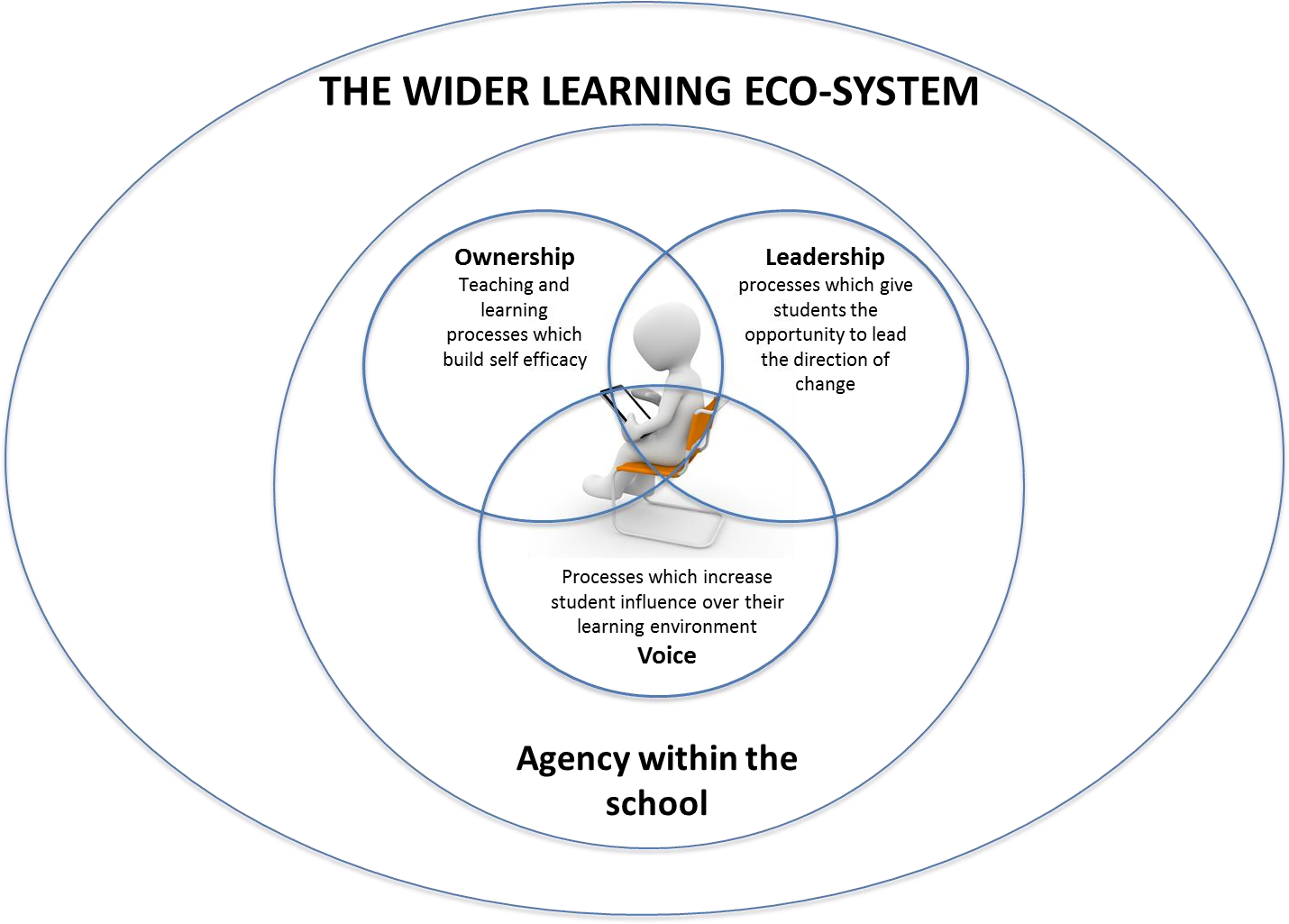 Большая образовательная экосистема
«Право владения» / ответст- венность
Право
владения / ответст- венность
Лидерство
Голос ученика
самостоятельность внутри школы
Ключевой переход:
ученическая самостоятельность
Индивидуальный образовательный маршрут: учебный план
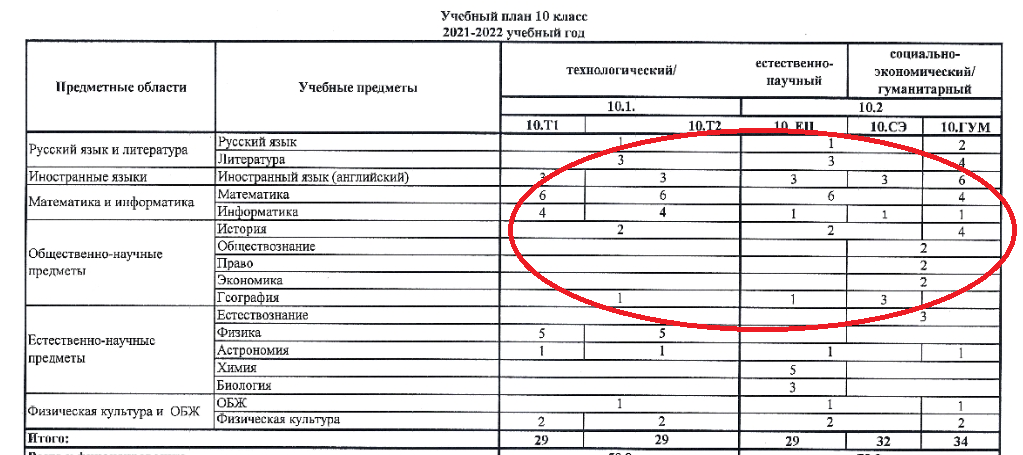 Индивидуальный образовательный маршрут: учебный план
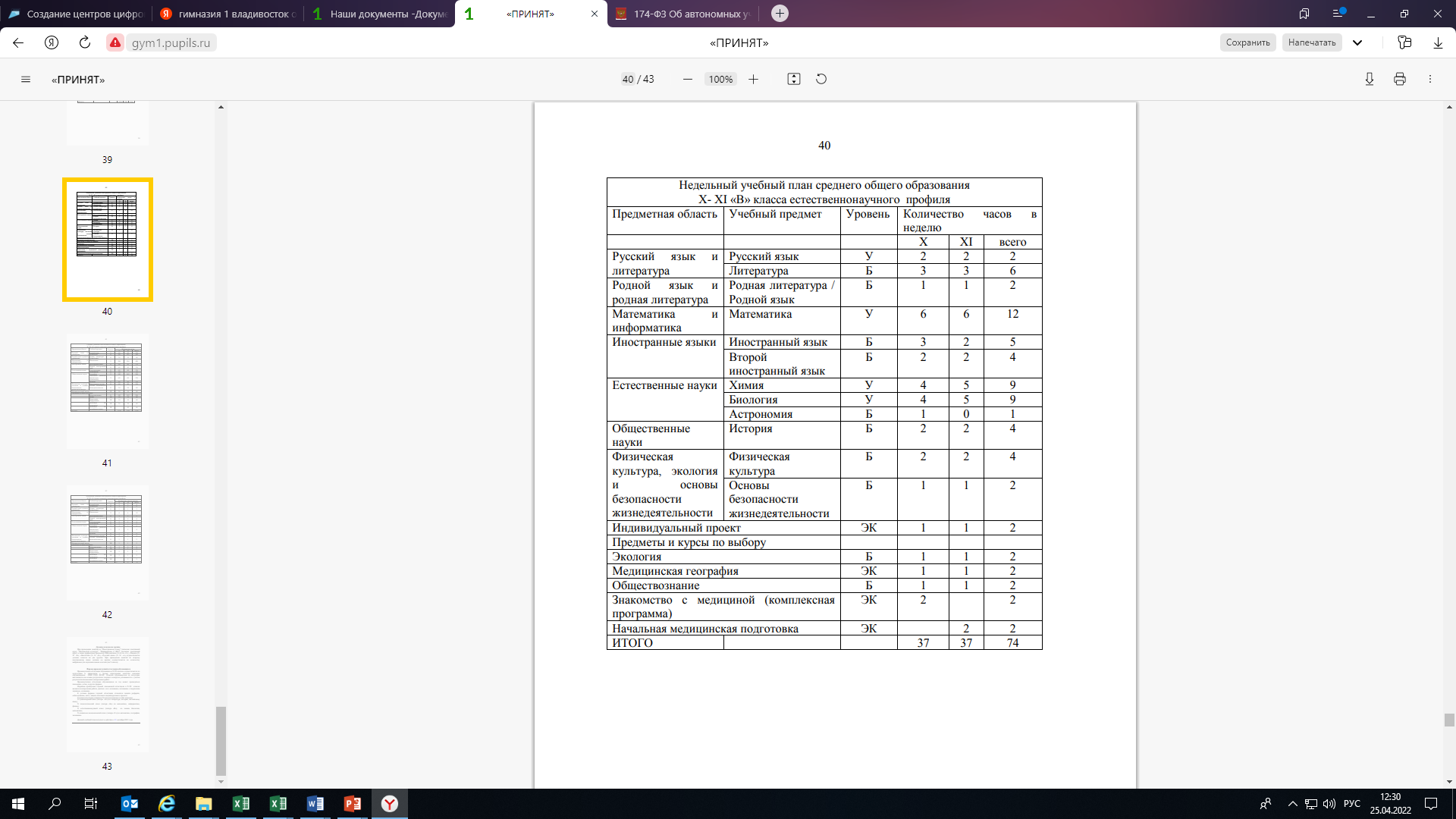 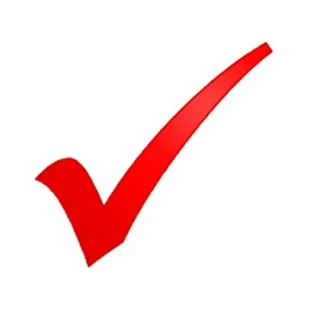 Индивидуальный образовательный маршрут: учебный план
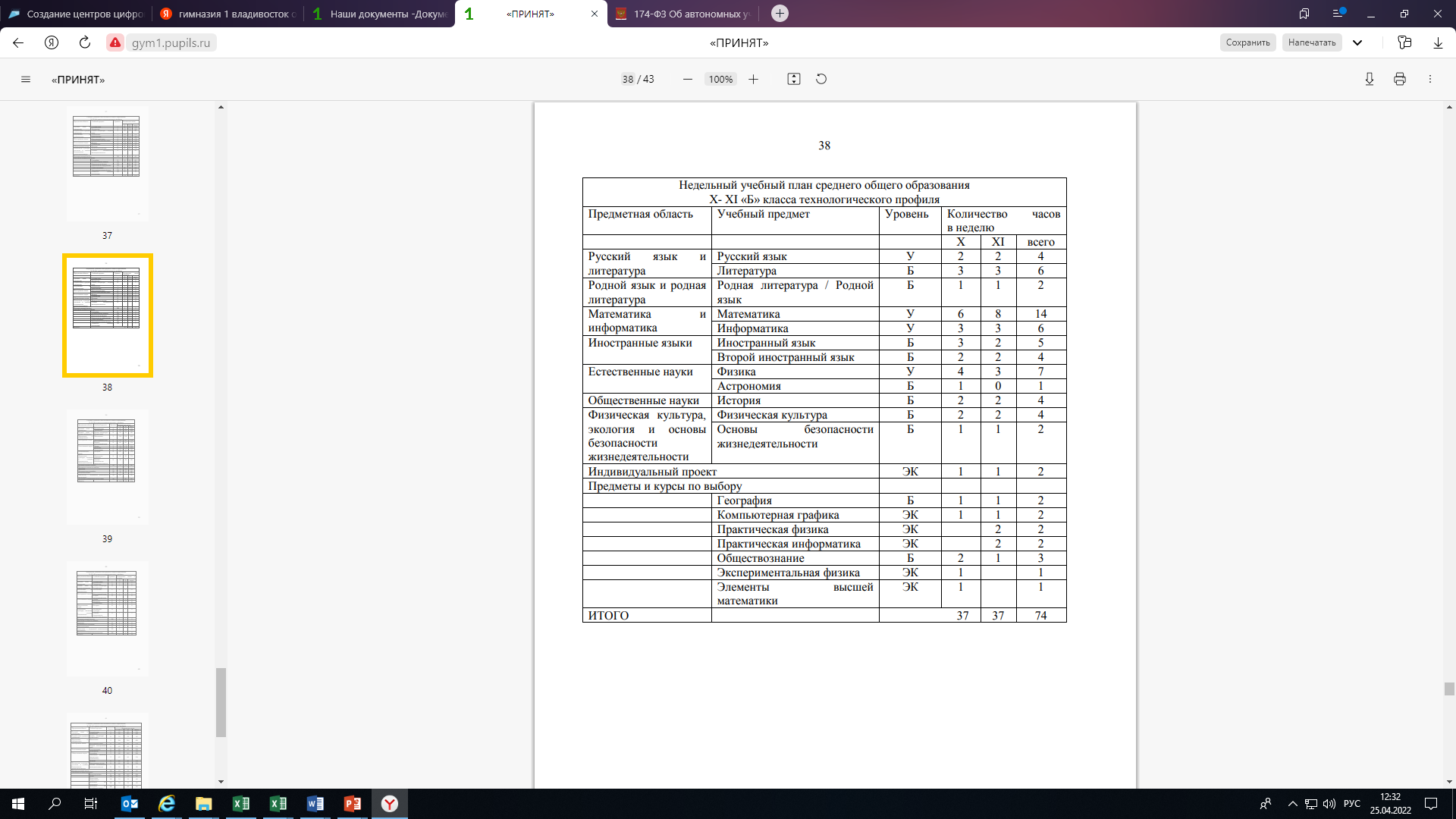 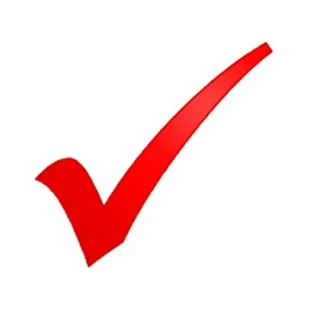 Какое управление в экосистеме?
«Вокруг „армейского подразделения“ 
экосистемы строить сложно»П. Лукша
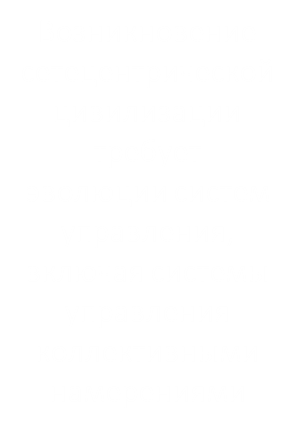 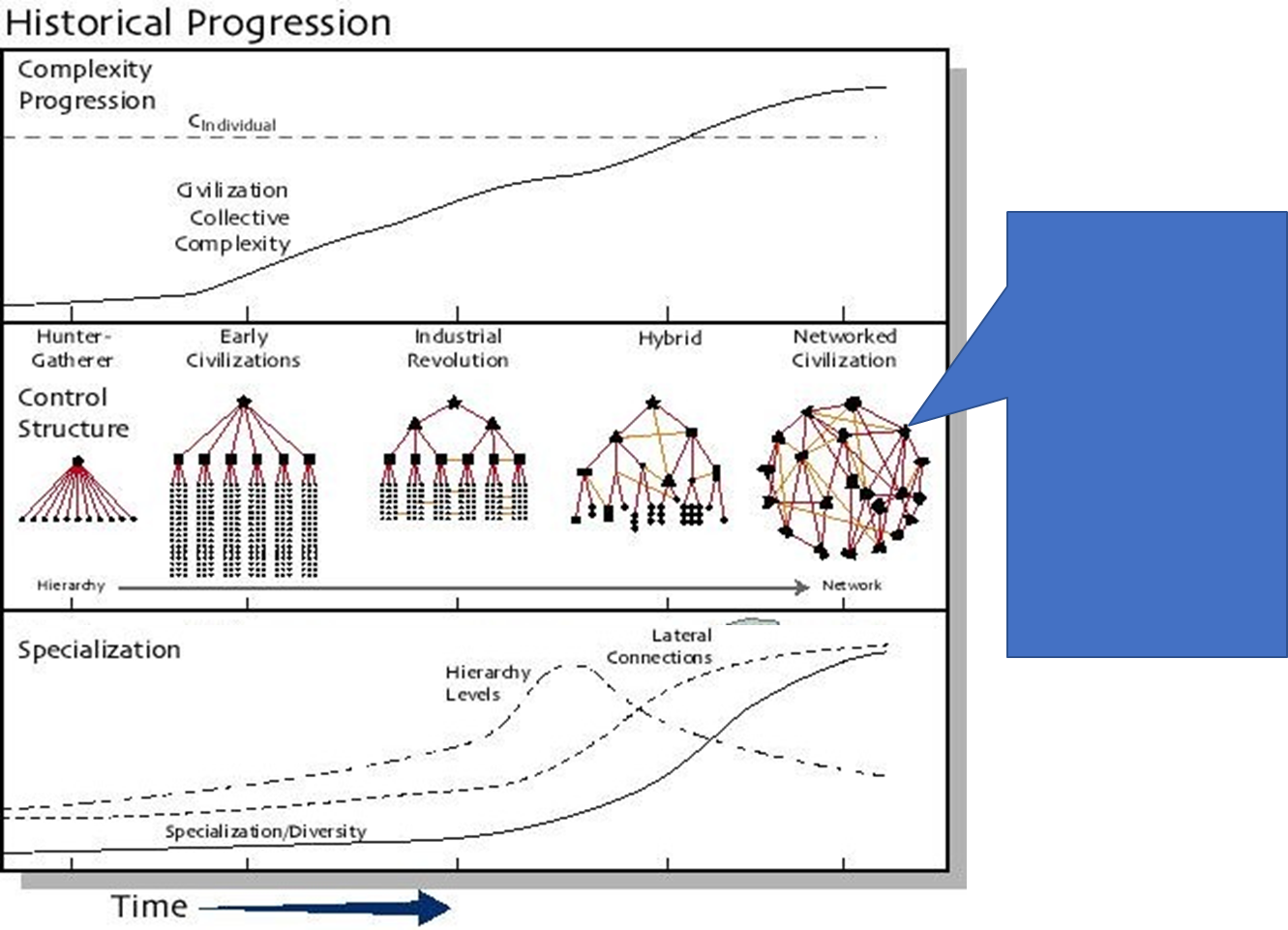 Стадии развития экосистемы
Момент явного рождения экосистемы
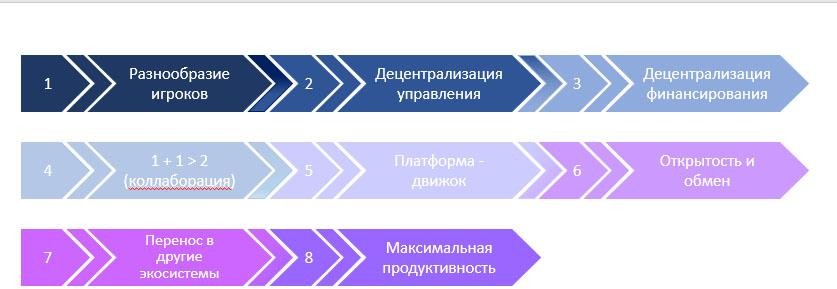 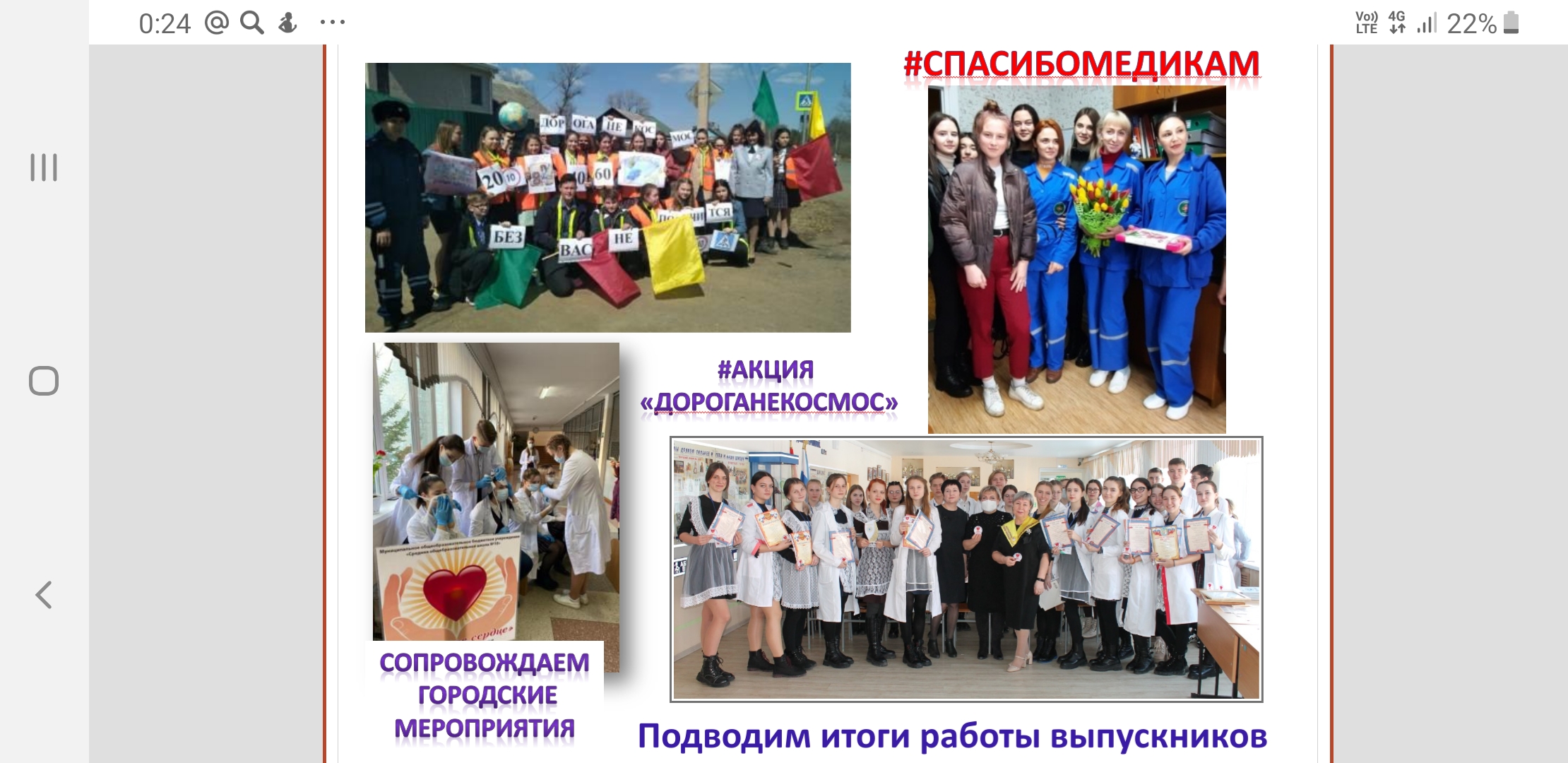 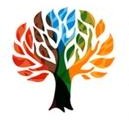 В России тоже начинается экосистемный сдвиг?
ЛенПолиграфМаш: частная экосистема выращивания
технологических предпринимателей и команд - от детей до молодых лидеров
Санкт-Петербург
Иркутский / Байкальский кластер: экосистема подготовки в
сфере «новой культуры» и выращивания команд в сфере культуры и ремесленничества
Иркутск
Обнинский образовательный кластер (МАН Интеллект будущего, МИФИ, ЦИПК и др.): от детей, интересующихся наукой, до ученых-предпринимателей
Обнинск
А также проекты в Екатеринбурге, Тюмени, Новосибирске, Томске, Тобольске и др. Потенциально – Казань, Москва, МО.
«Экосистемные эффекты» – Сириус (Е.Шмелева), Кванториум , Junior Skills (В.Пронькин), Космическая Одиссея (П.Рабинович)
ЛенПолиграфМаш:
попытка интеграции экосистемы
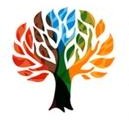 Резиденты
Реальные технологические вызовы, практическое знание и образовательные возможности

Тех предприниматели и стартапы, 23 – 60+
Практики создания будущего
Точка кипения СПб АСИ
Клуб ИТ директоров СПб
Бизнес-инкубация / акселерация
Бизнес инкубатор Ингрия
Представительство фонда Бортника
Развитие технологий
Студенты технологических и управленческих специальностей вузов СПб, 17-22
Опыт работы с технологическими проектами
Талантливые школьники 11-16
10 инжениринговых центров, в т.ч.: лаборатория прототипирования, лаборатория AR/VR, лаборатория молекулярного синтеза и др.
Масштабирование: Конструкторское бюро ЛПМ
Хакатоны (партнерства университетов и ЛПМ)
Стажировки в технологических компаниях
Форсайты, лекции и др.
Представительства трех ведущих технологических вузов СПб
Технологические и научные опыты
ФабЛаб
Музей науки ФизЛенд
Выставка Роботех
Креативные форматы
Бюро промышленного дизайна
Студии дизайна, арт и фото
Молодежный коворкинг
КБ Футурист
STEM кружки
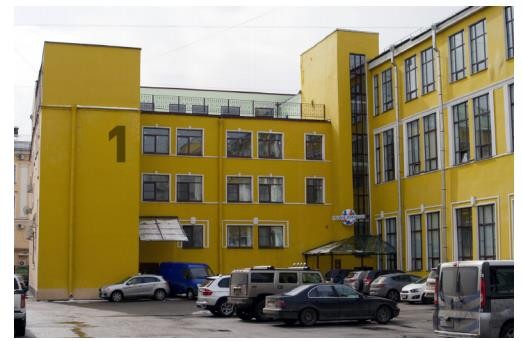 Школьная лига РосНано
Школа Сириус
Клуб РОББО и Роботех
Сервисы для студентов, предпринимателей, резидентов и партнеров
Выставки / презентации
Клуб A2
Экспо залы
Кафе, рестораны, спортивные клубы и др.
Экспериментальная школа
Школа Апельсин
Отели, магазины, парковки
Точка Роста
МБОУСОШ №22 с. Кневичи Артемовского городского округа
На территории Артемовского городского округа осуществляют образовательную деятельность 22 школы,  27 детских садов, 3 учреждения дополнительного образования
МБОУСОШ №4
МБОУСОШ №19
(медицинский класс)
Достигнутые показатели
Центр образования «Точка роста» (МБОУСОШ №22 с.Кневичи)
МБОУСОШ №10
МБОУ ДО «Станция юных техников»
МБОУСОШ №35
МБОУСОШ №16
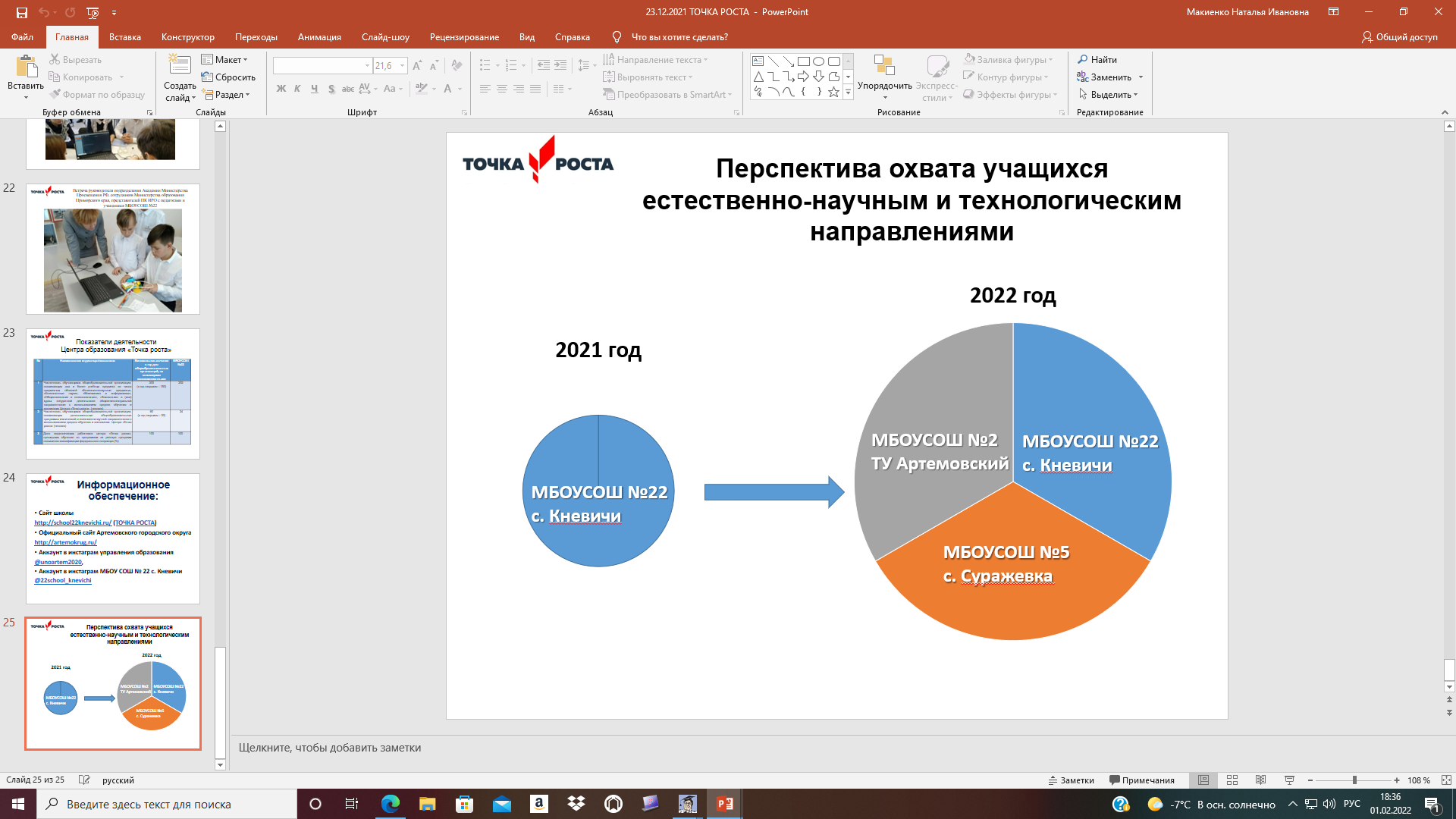 Экосистема - ?
НП + АСИ + …:	культивация инновационно- образовательных экосистем
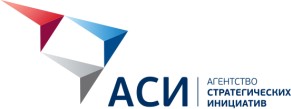 Улучшение качества услуг и сервисов в социальной сфере, направленных на удовлетворение потребностей человека в различных жизненных ситуациях

Обеспечение глобальной конкурентоспособности российского образования

Развитие технического образования

Развитие естественно-научного образования 

Социальное предпринимательство

Модернизация школьных систем образования
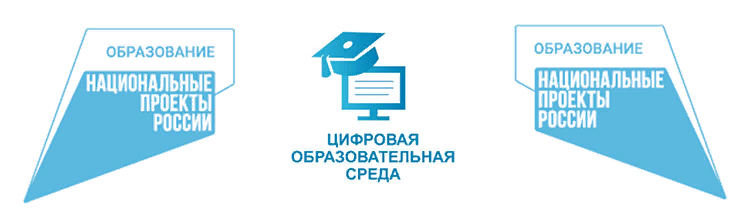 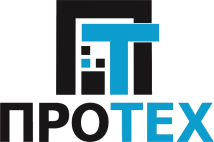 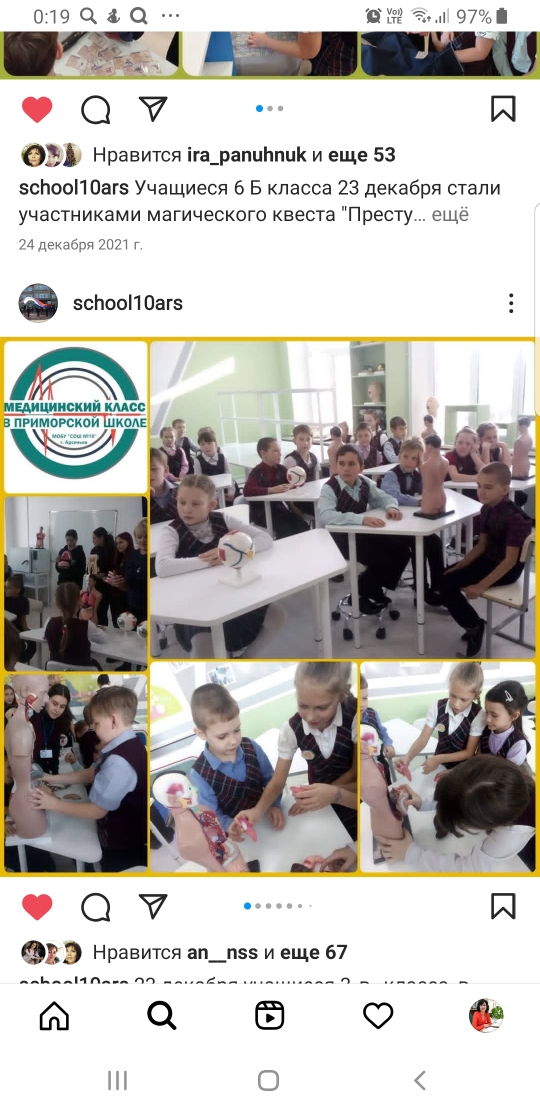 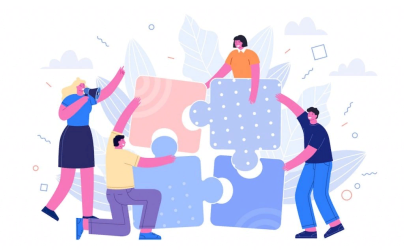 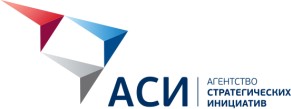 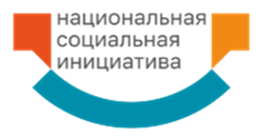 Жизненная ситуация
«Получение профессии вместе с аттестатом»
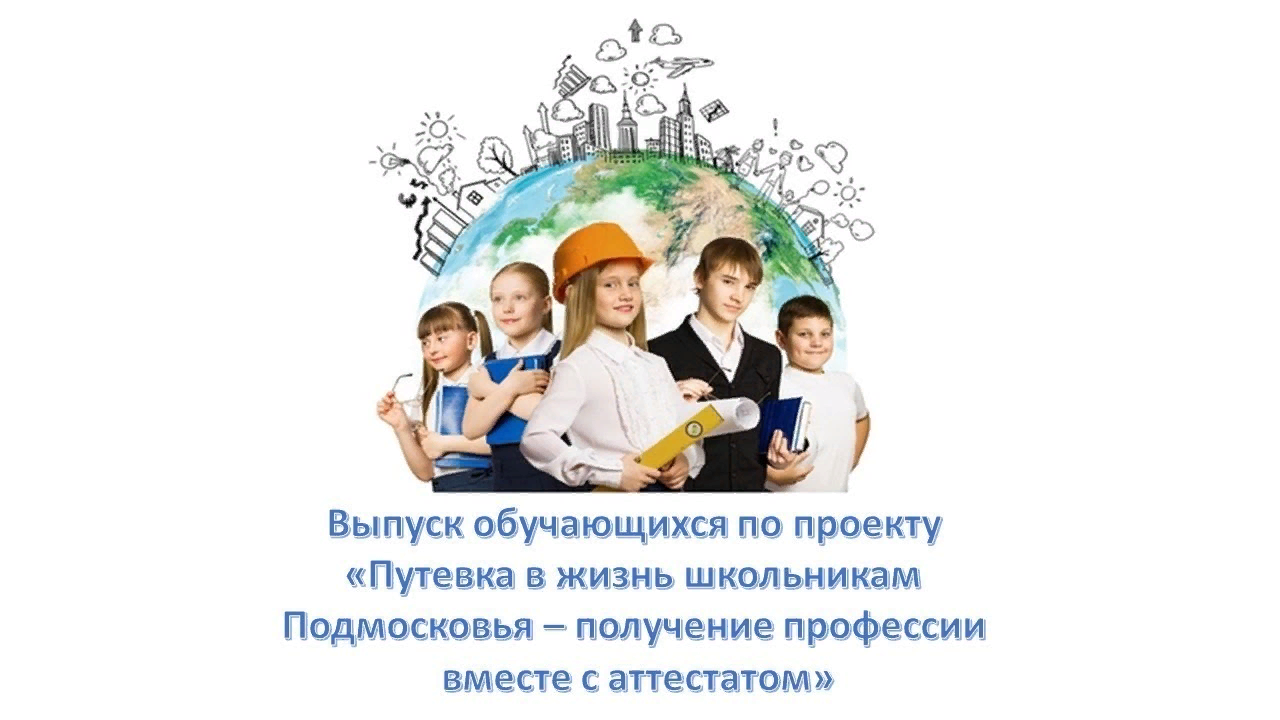 Профессии:

Лаборант химического анализа, младшая мед сестра, сестринское дело – 54

Спасатели – 10

Слесарь, сварщик, машинист –145
Арсеньевский ГО, Артемовский ГО, Владивостокский ГО, Находкинский ГО, Уссурийский ГО
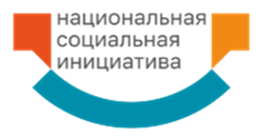 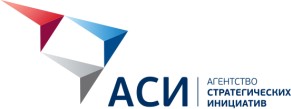 Жизненная ситуация
«Повышение правовой грамотности родителей»
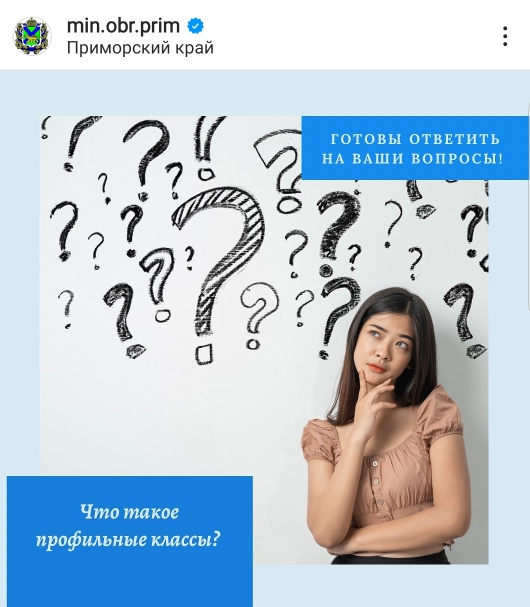 1.Онлайн рубрика «Вопрос-ответ» в социальной сети

2.Онлайн трансляция «Прямой разговор с министром»

3.Методические дни на территории муниципальных образований

4.Общешкольные (общегородские) тематические родительские собрания
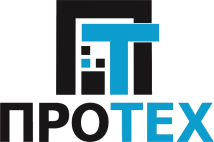 Прорыв технического образования:
ProTech
Нехватка кадров в технических областях 

Снижение качества дополнительного образования

Утрата человеческого капитала
Министерство образования Приморского края

Министерство профессионального образования и занятости населения Приморского края

ДВФУ
Популяризация инженерных профессий, возвращение массового интереса молодежи к научно-техническому творчеству, освоение современных технологий для обеспечения региона квалифицированными кадрами в технических областях
Срок реализации: 2022-2023
[Speaker Notes: © Copyright Showeet.com – Free PowerPoint Templates]
34
Развитие социального проектирования среди обучающихся и педагогов (учебный курс) 

Развитие предпринимательского мышления школьников 
(курс по предпринимательскому образованию)


Конкурс социальных проектов
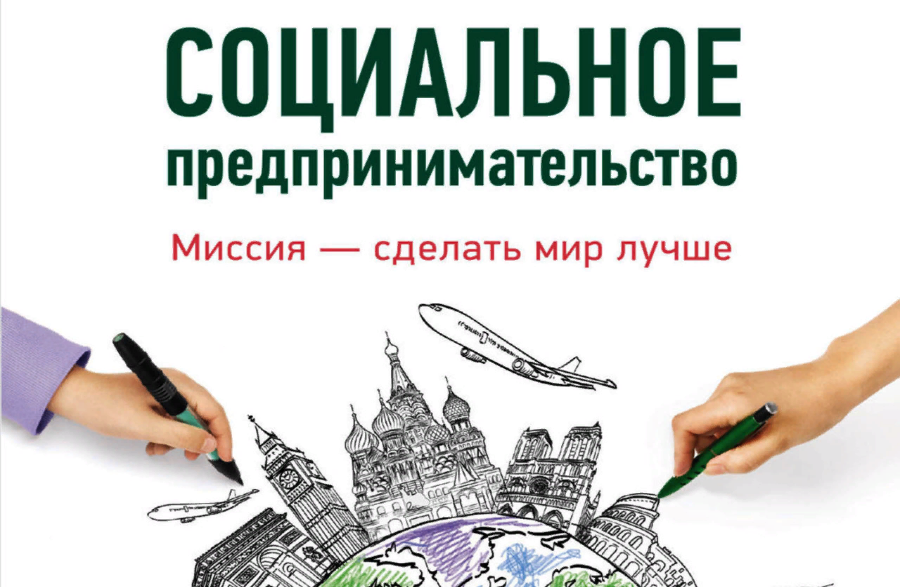 34
100
январь-май 2022
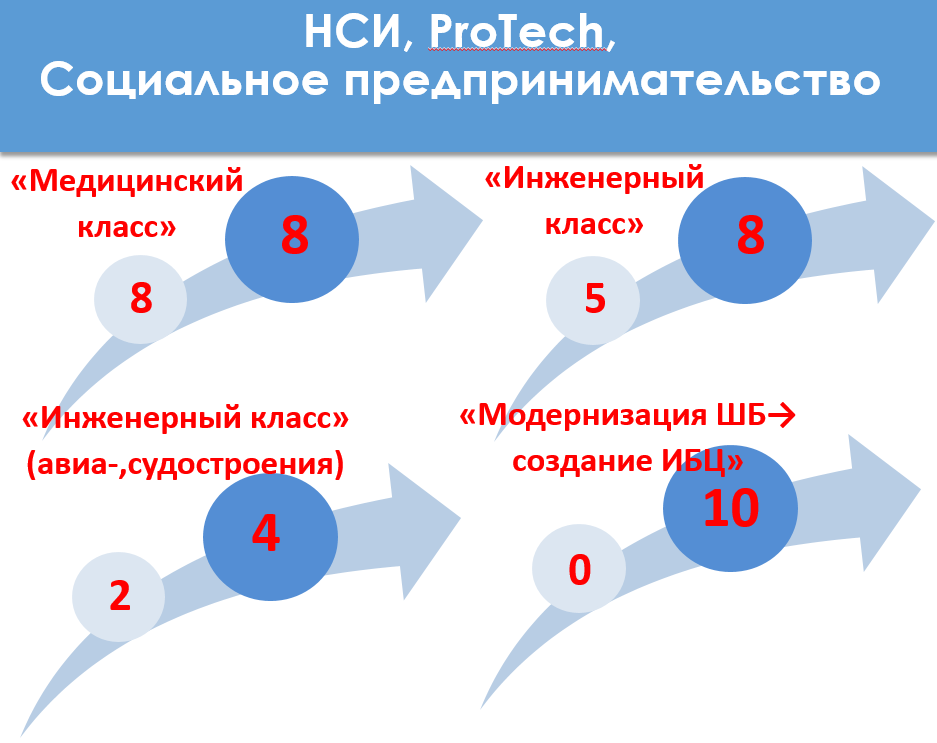 Успешный ребенок
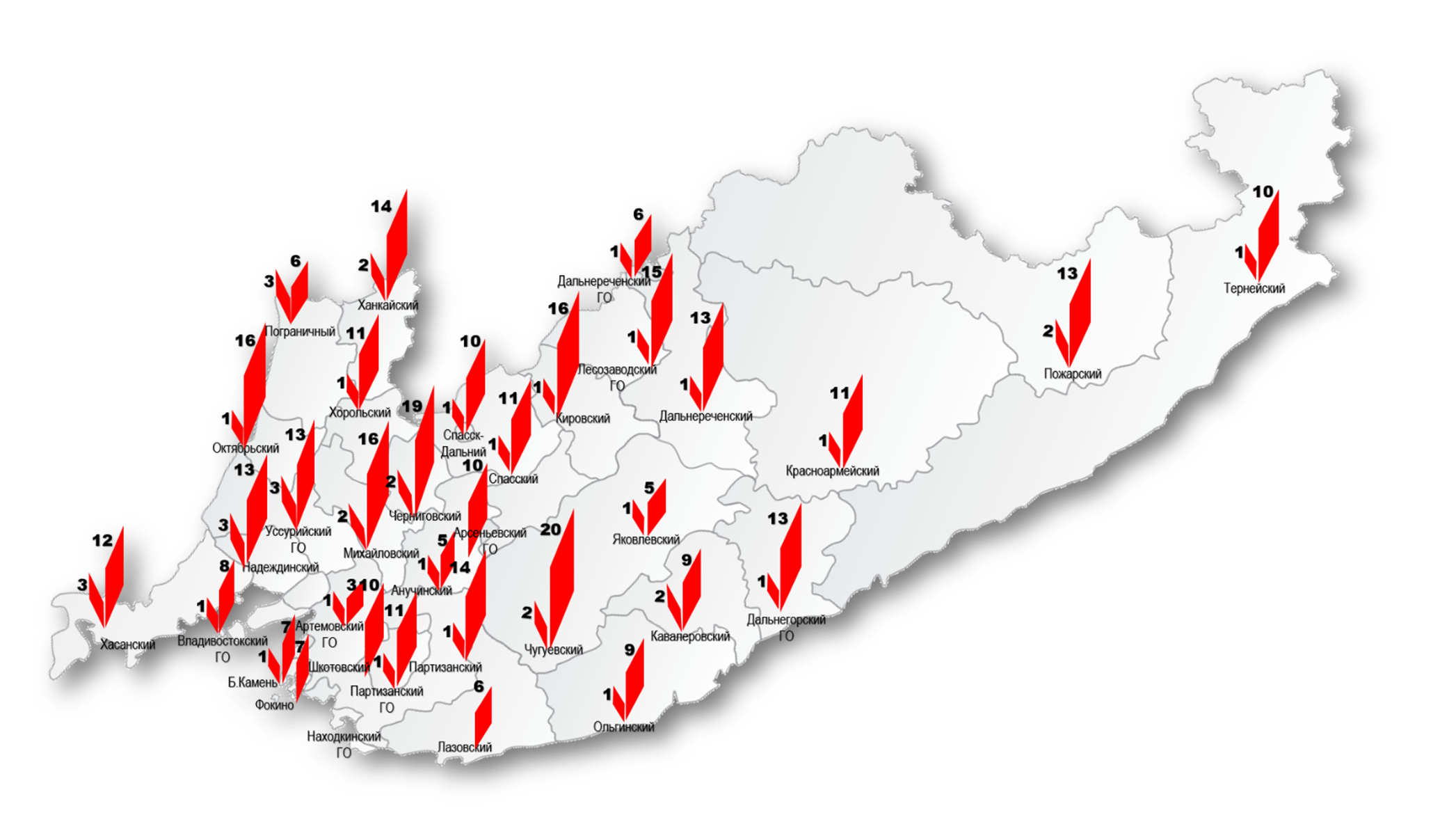 Федеральные
проекты
Модернизация системы школьного образования
НП Образование
Социальное предпринимательство
НСИ
Краевые    проекты
Ведомственные                  Региональные
Цифровая 
образовательная 
среда
Модернизация систем школьного образования
Медицинский, инженерный класс
ППМС - центр
Дополнительное образование
Современная школа
500+
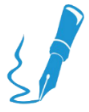 Успех каждого ребенка
ПК ИРО
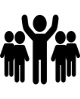 PROтех
РМЦ
Ресурсные центры
ЦНППМ
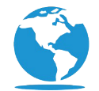 РЦОИ
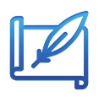 ЦОД
Некоторые новые компетенции управленцев, занимающихся организацией экосистем
Курирование / культивация проектов
Серендипность / футурошаманизм
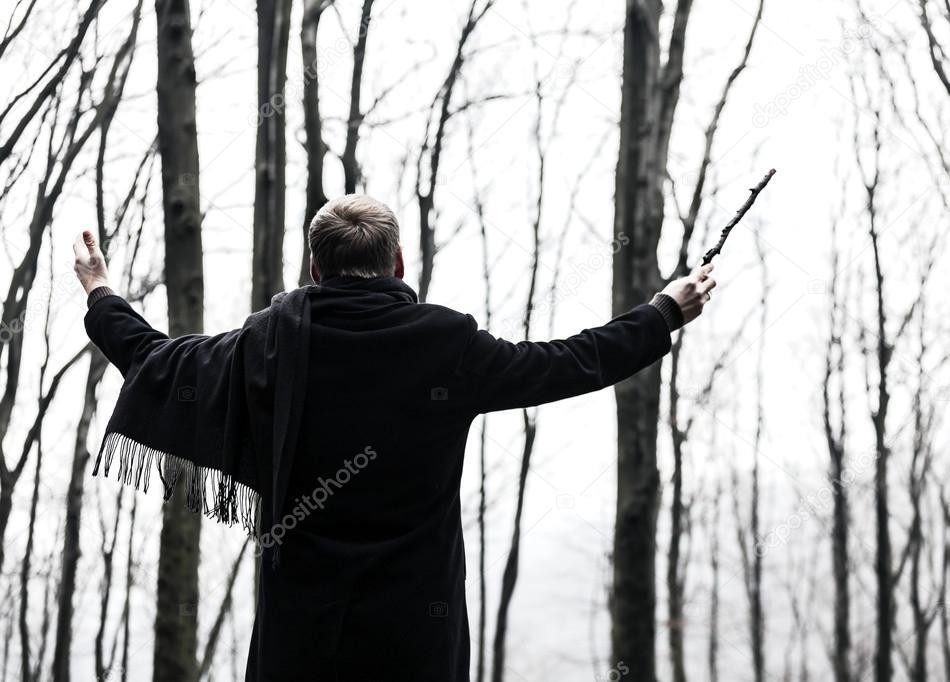 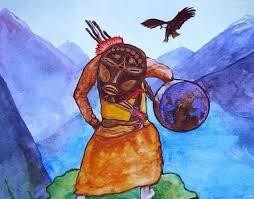 «Сплетание» проектов
Отпускание